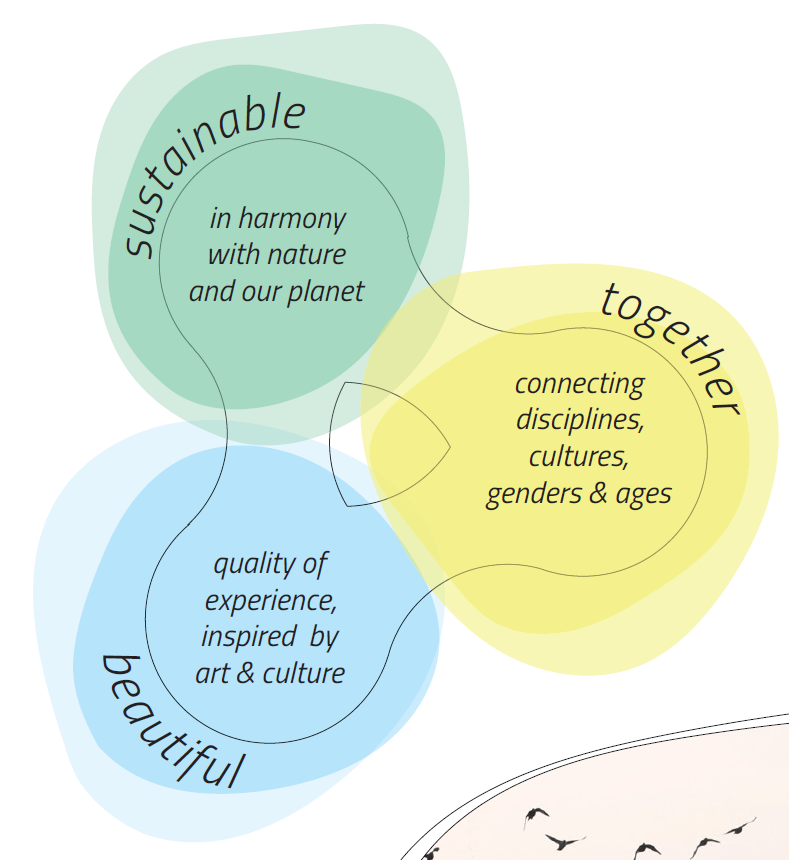 New European BauhausFrom vision to actionRuth Reichstein
https://europa.eu/new-european-bauhaus/about/about-initiative_en
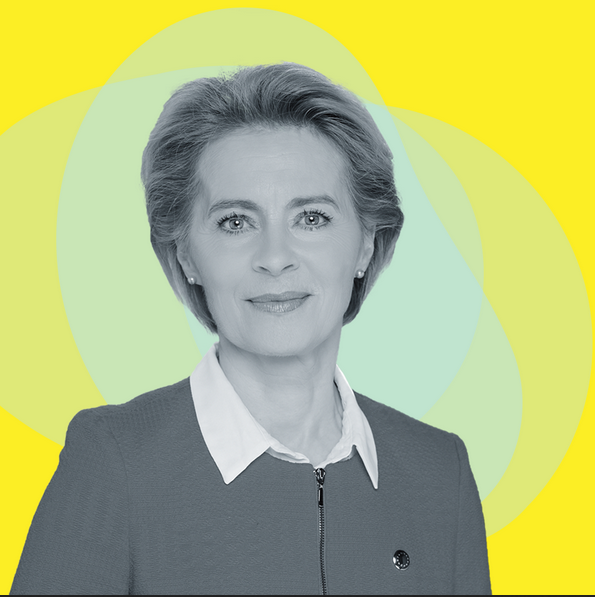 “If the European Green Deal has a soul, then it is the New European Bauhaus which has led to an explosion of creativity across our Union.”Ursula Von der Leyen, President of the European Commission
A growing community
HLRT members, Partners, Friends, National Contact Points, Prize finalists, beneficiaries of calls
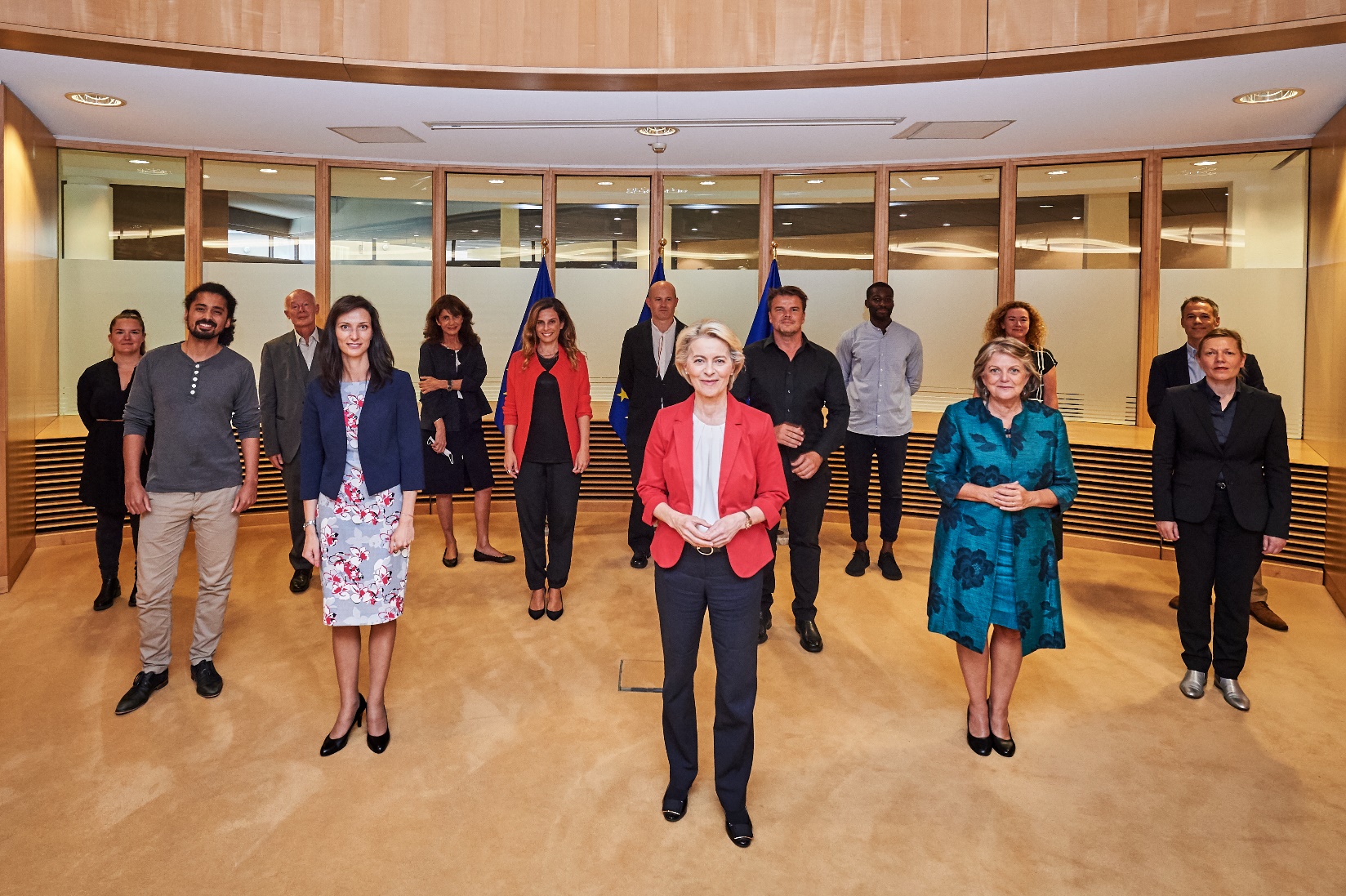 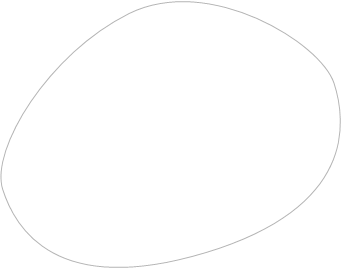 9 to 12 June 2022 as a hybrid event

The core activities took place in Brussels, with 200 satellite events across the EU and beyond.
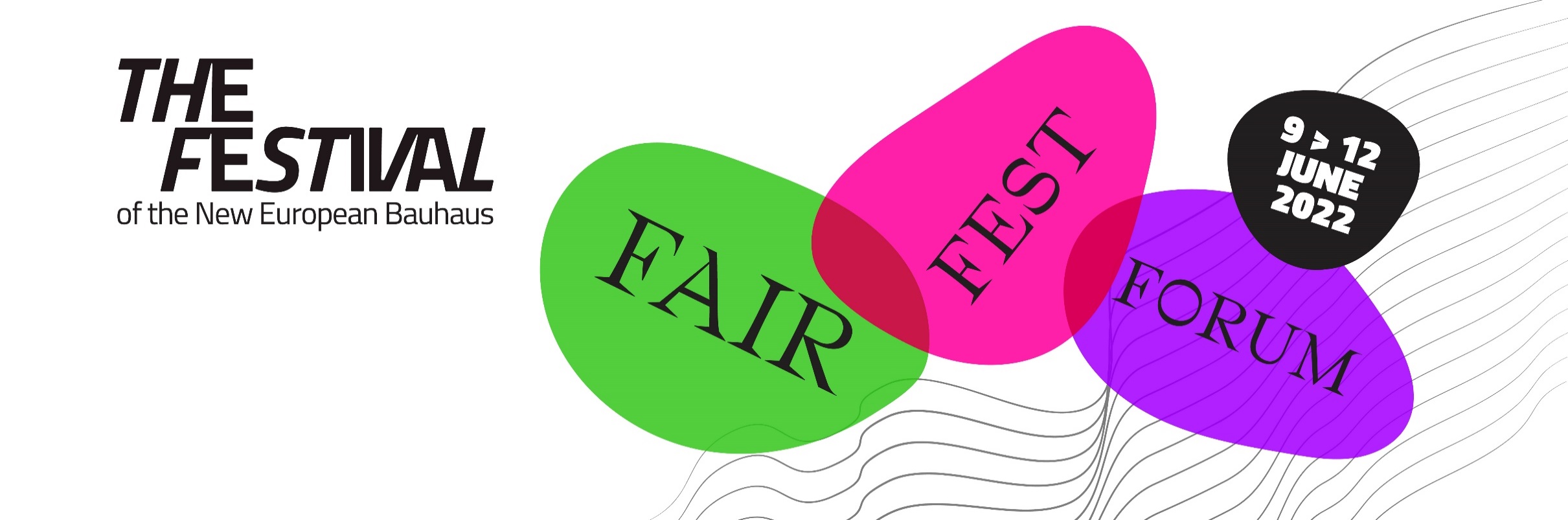 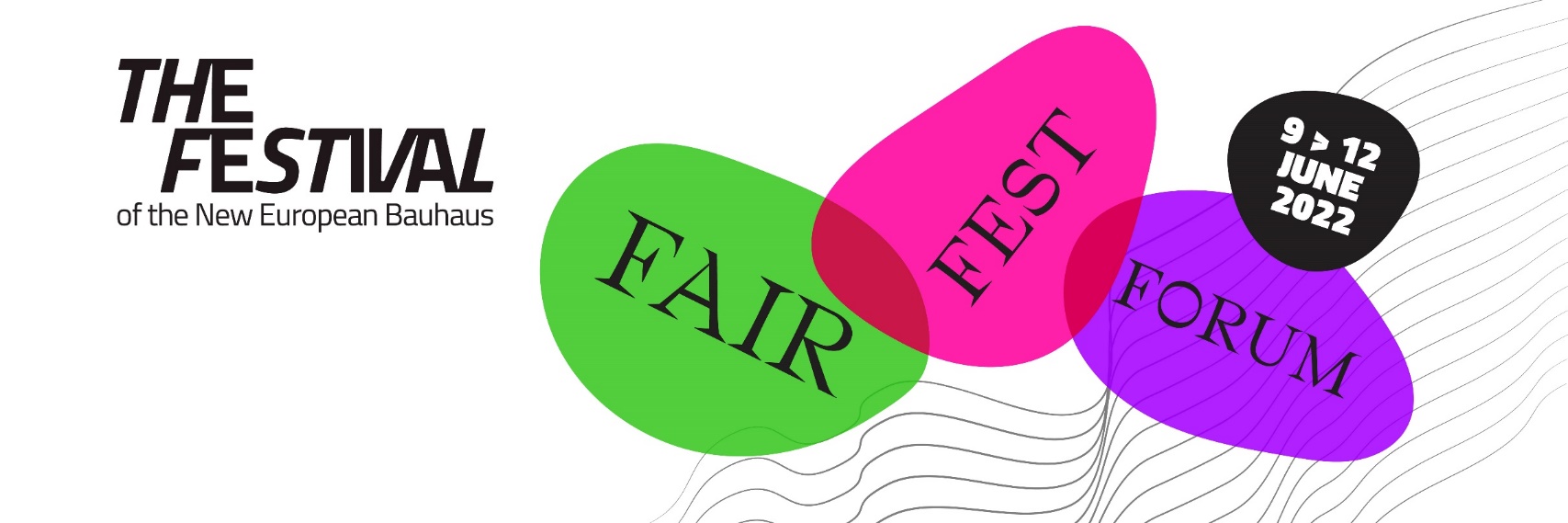 Total attendance of over 170.00 people
Total reach of millions of people in- and outside Europe
Discussions on key topics such as rebuilding of Ukraine, regenerative design in the built environment, EUGreenDeal
https://new-european-bauhaus-festival.eu
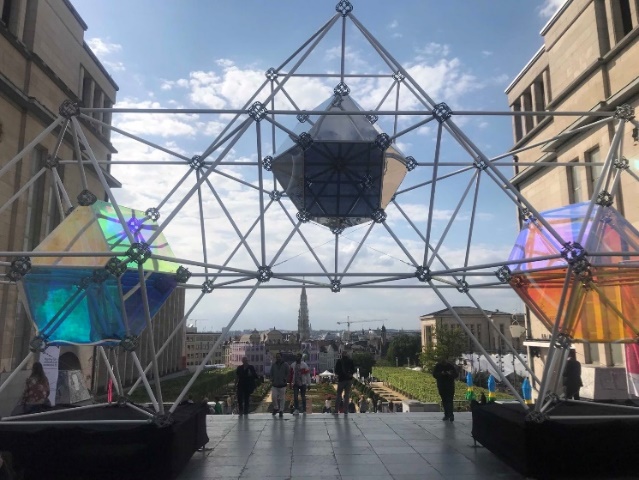 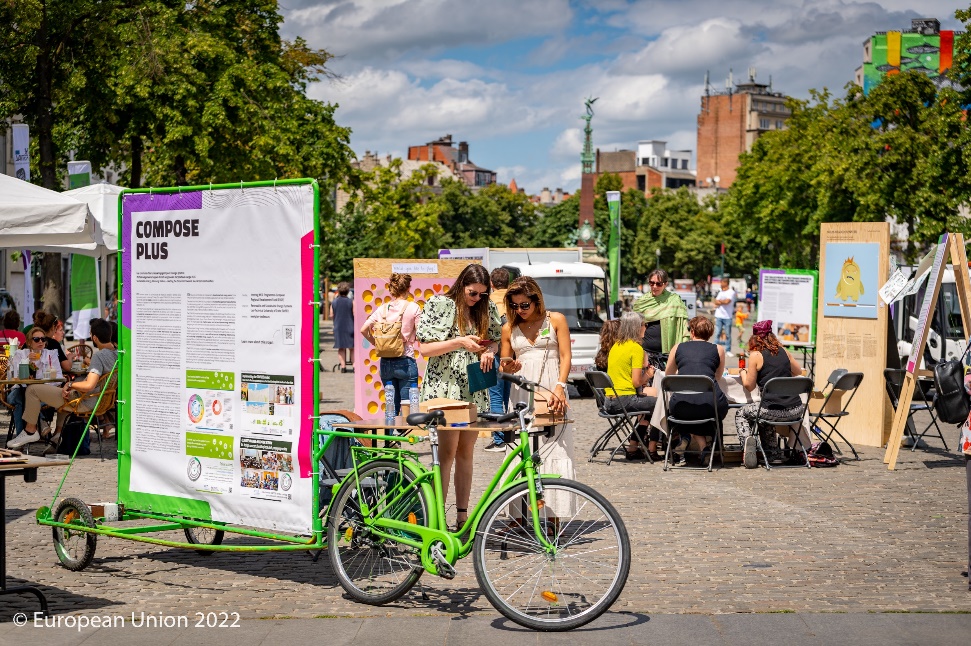 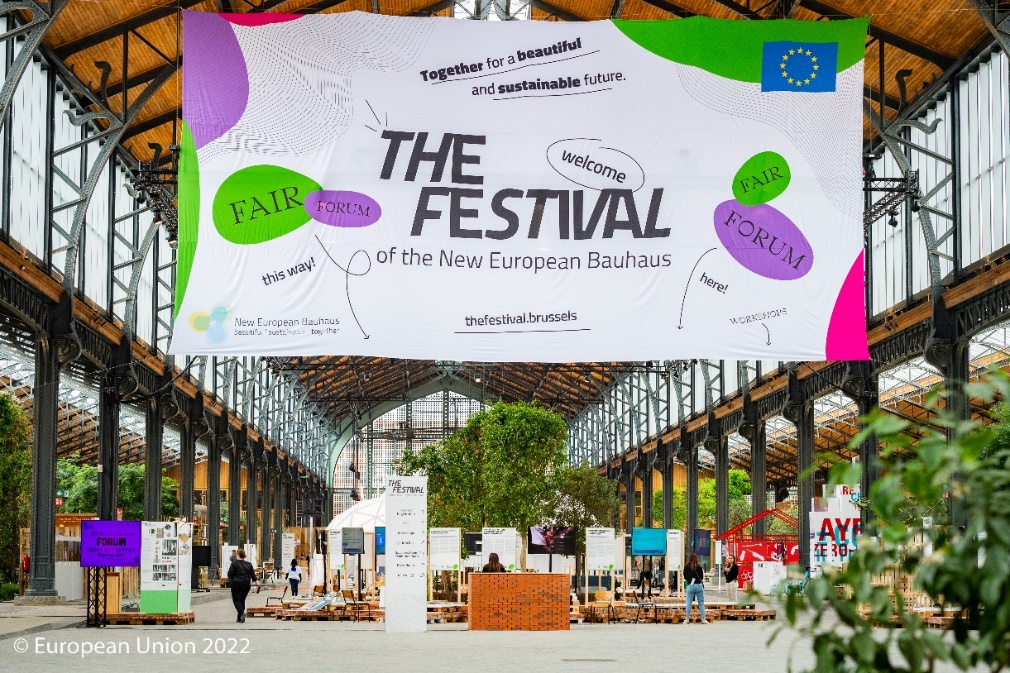 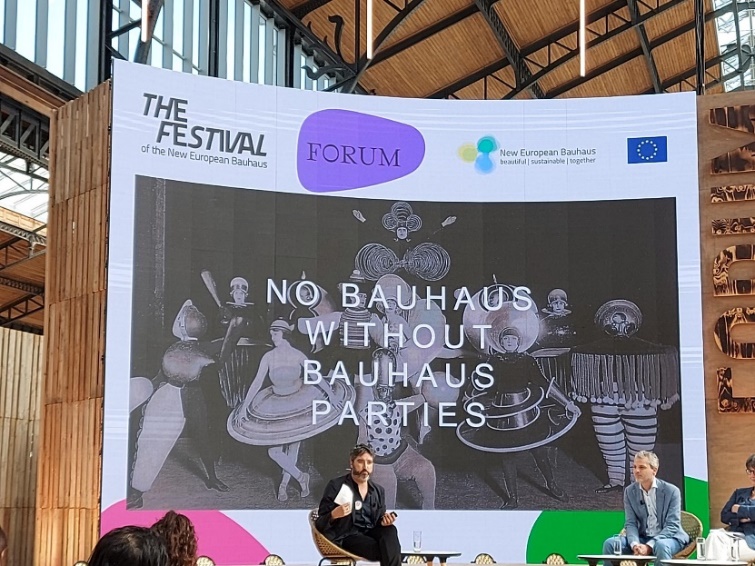 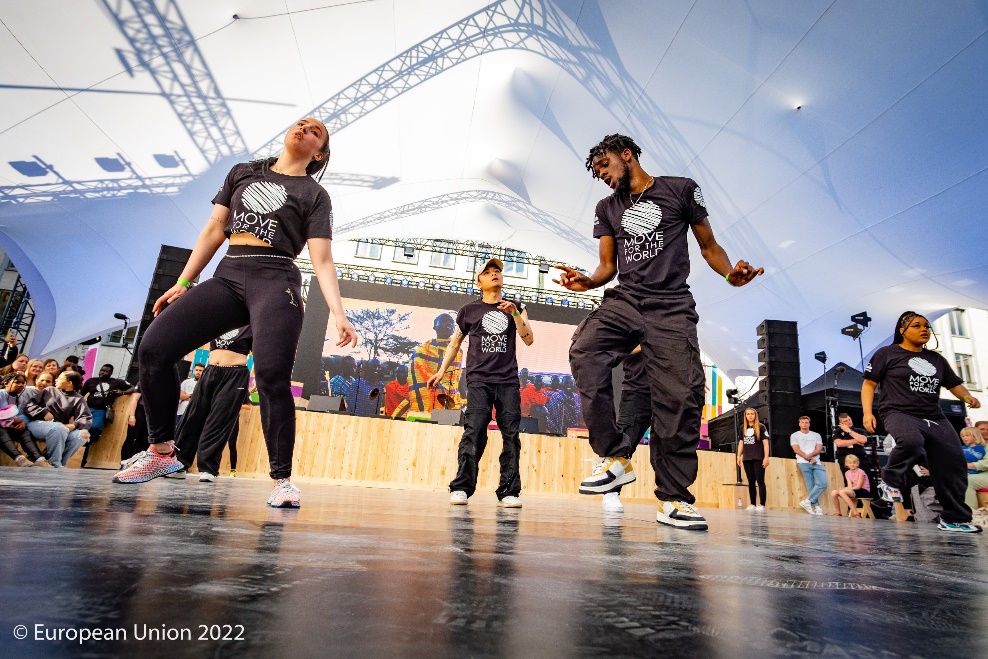 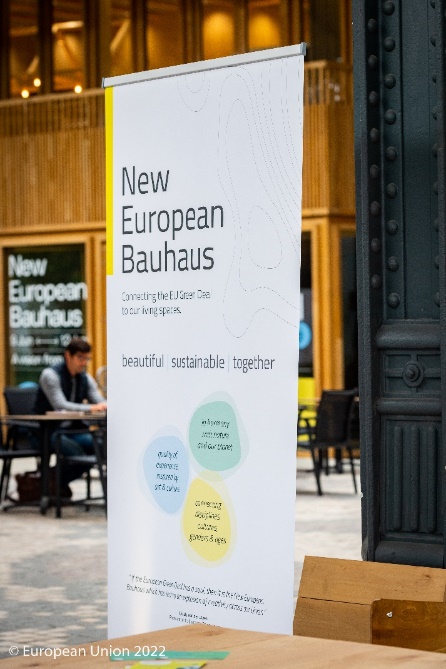 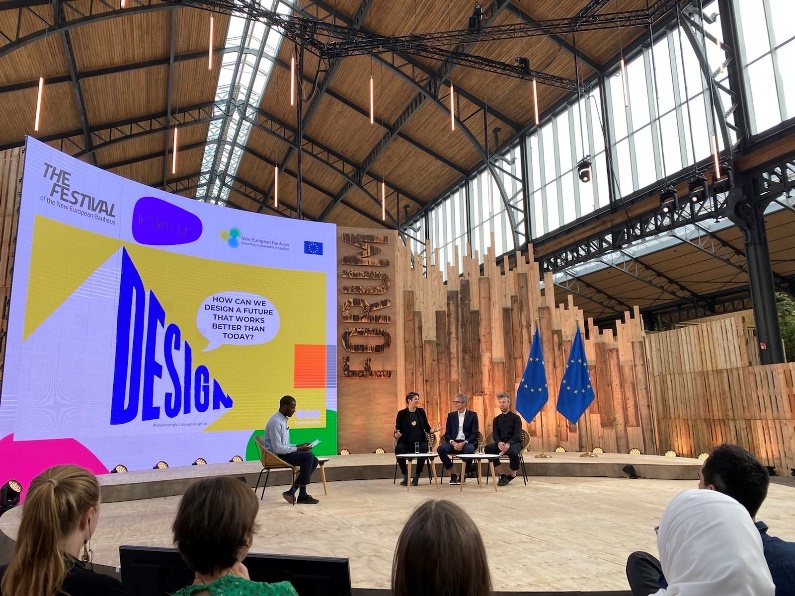 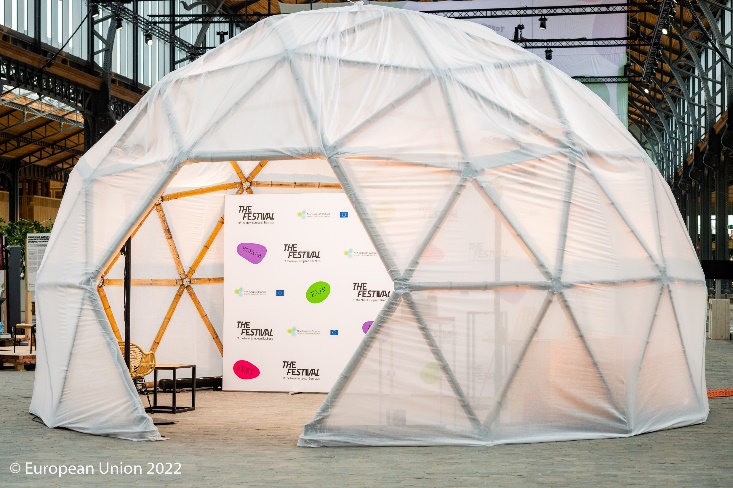 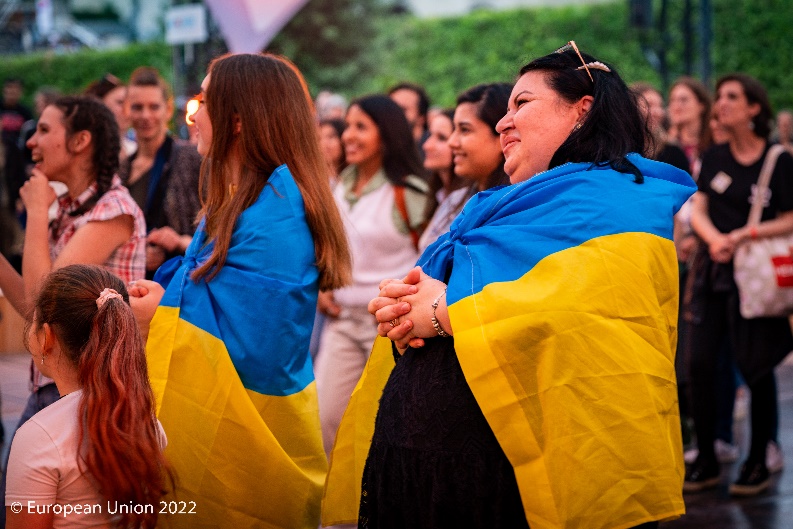 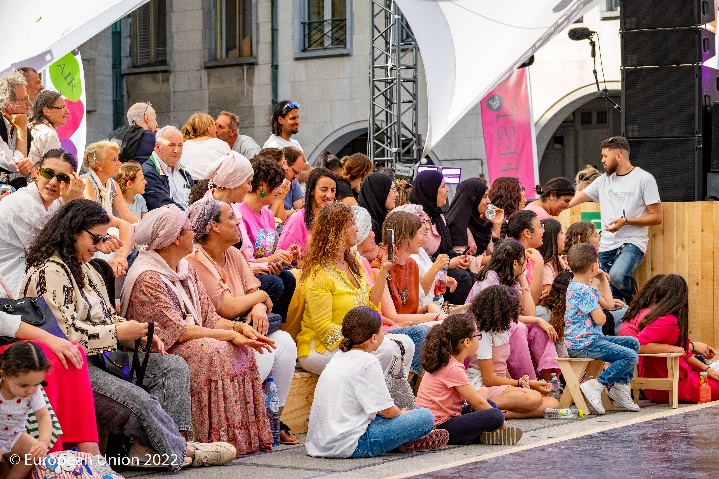 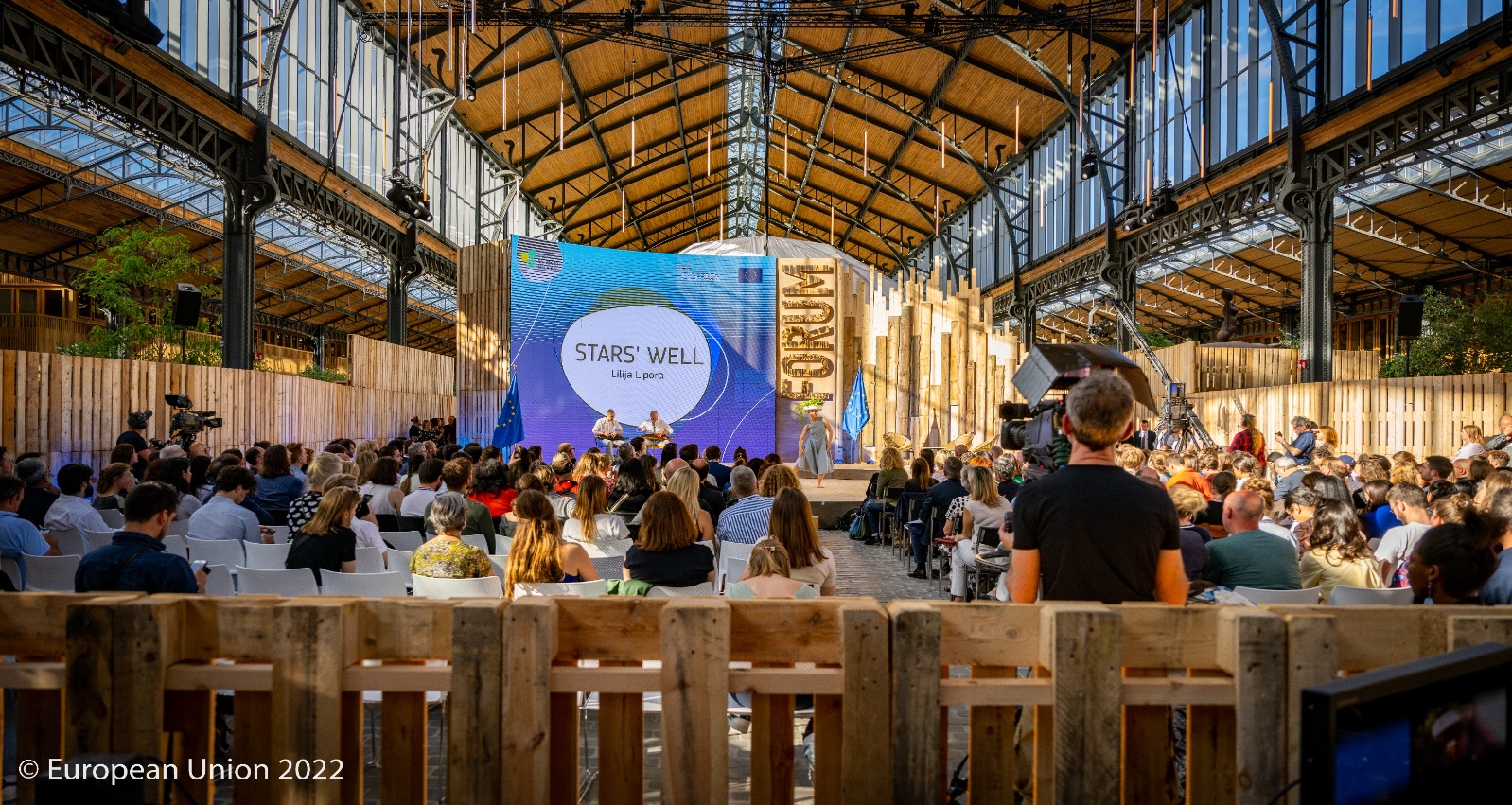 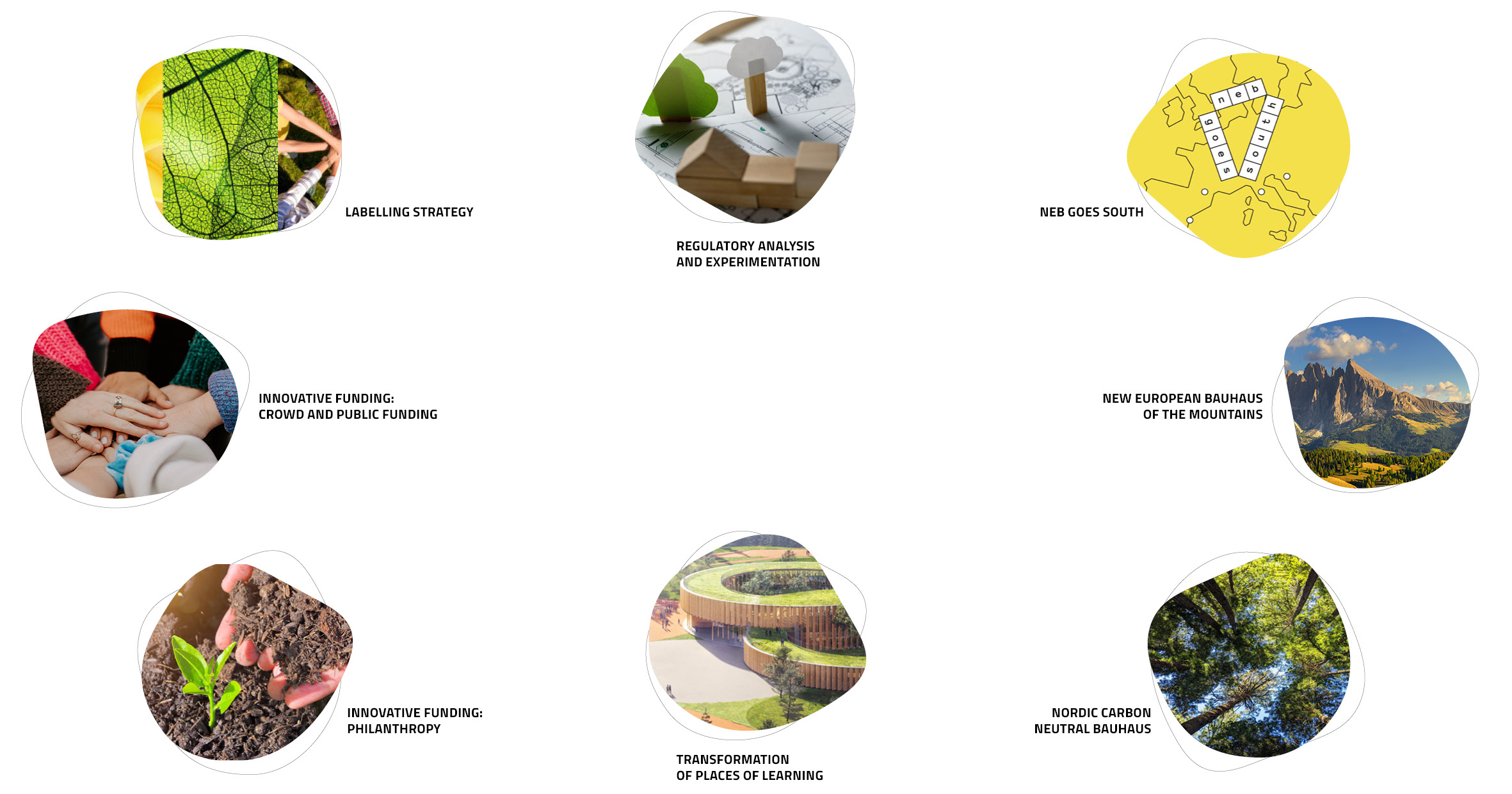 NEB Lab
More information: https://europa.eu/new-european-bauhaus/about/neb-lab_en
https://europa.eu/new-european-bauhaus/about/neb-lab_en
https://europa.eu/new-european-bauhaus/about/neb-lab_en
Labelling strategysupports the definition, identification and development of New European Bauhaus transformation projects.
Regulatory analysis and experimentationexplores how the regulatory framework on European, national, regional or local level can support the development of New European Bauhaus projects.
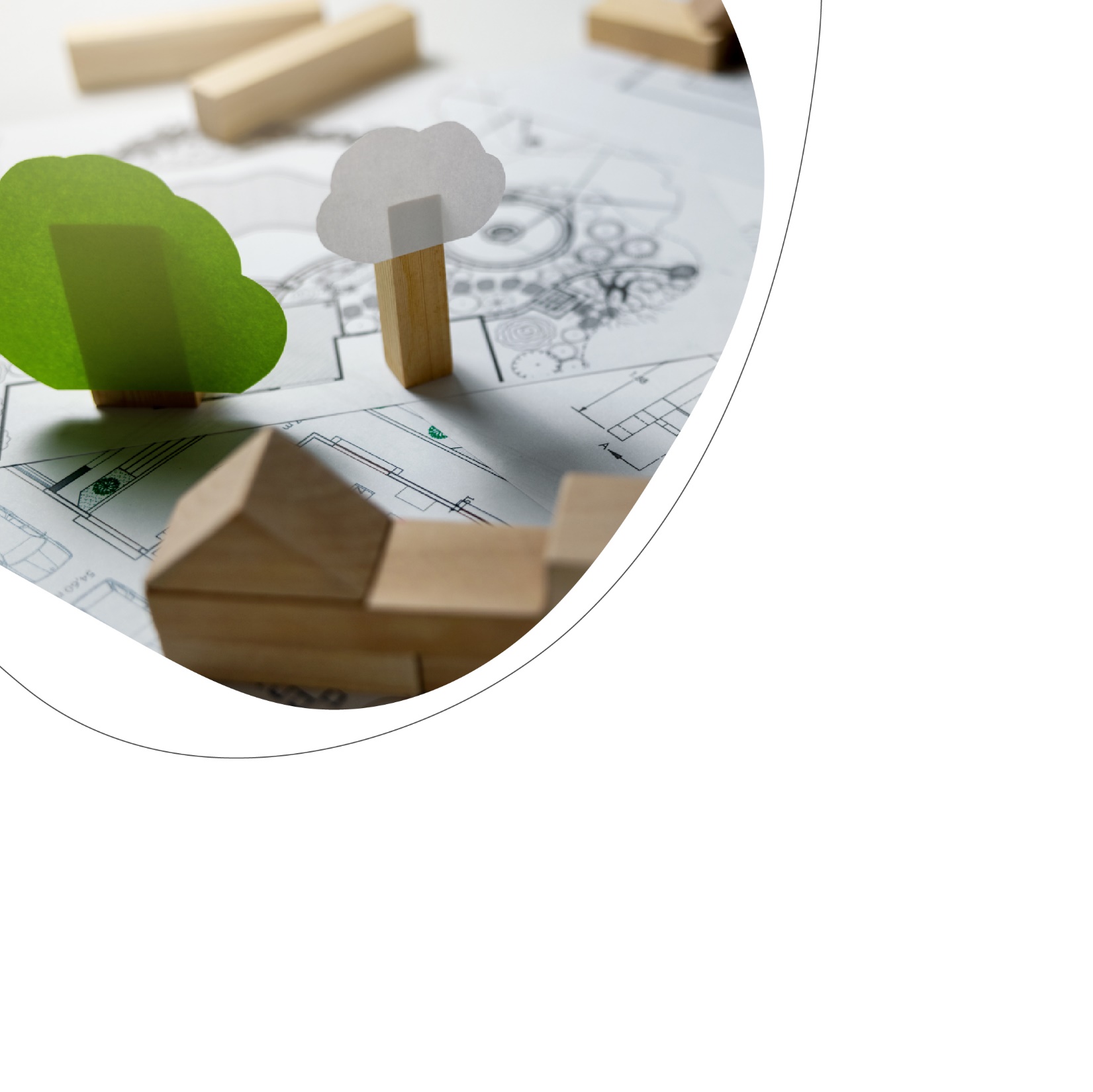 Share your experience with local to EU legislation in the  built sector
Take the survey
Share an existing report (study, policy or scientific paper)
by 30 June 2022
[Speaker Notes: Codesign, effort]
Our objective: impact on the ground
Challenge → Idea/vision → technology → solution embedded on the ground
Engineers occupy crucial intersections between concept and product, between idea and embedded solution
The NEB needs problem solvers and innovators! 
→ Join the Community and become a partner or friend of the New European Bauhaus
Role of Engineers
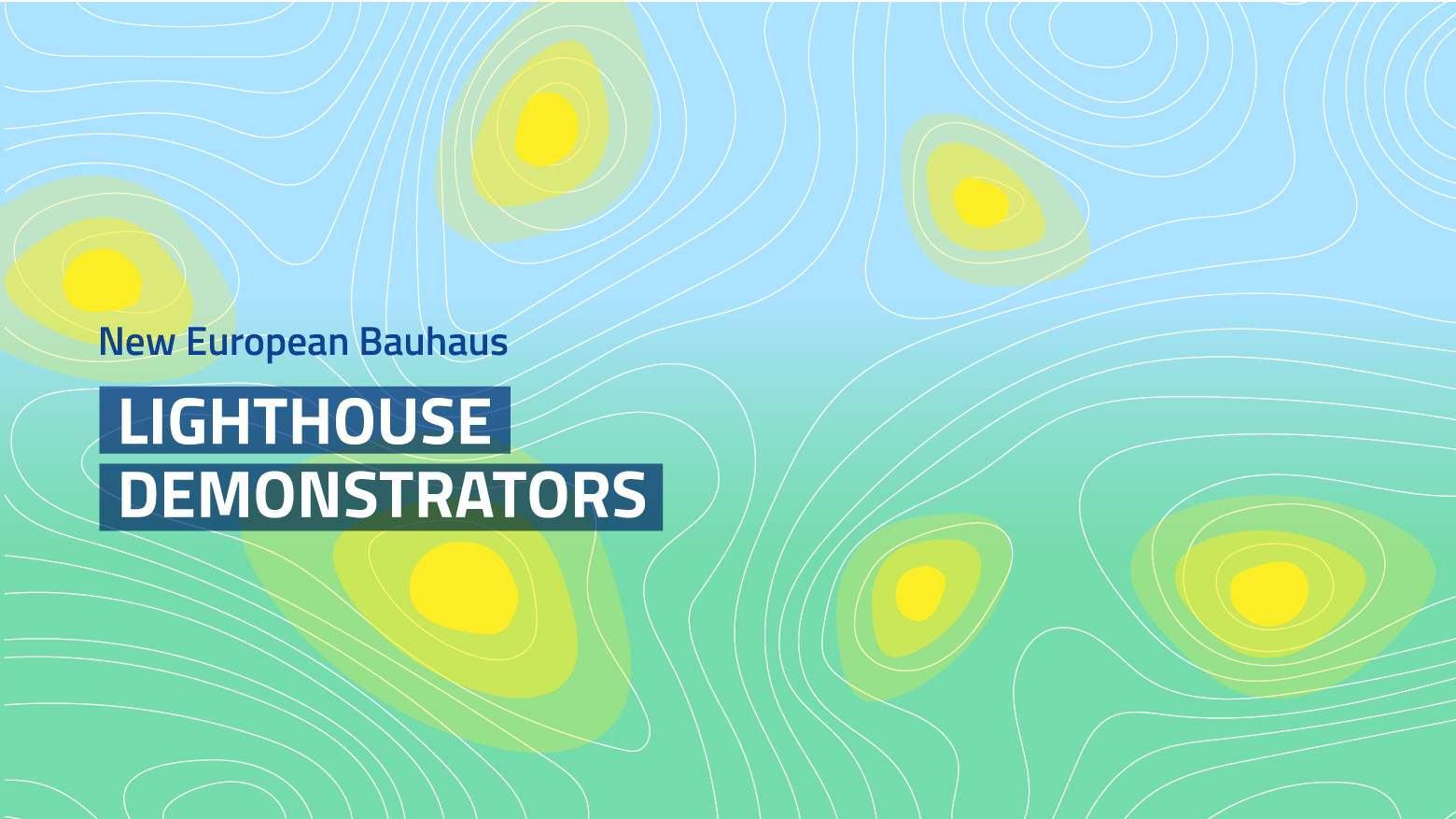 5 projects
13 locations, EU & beyond
€25 million funding
https://ec.europa.eu/commission/presscorner/detail/en/ip_22_2780
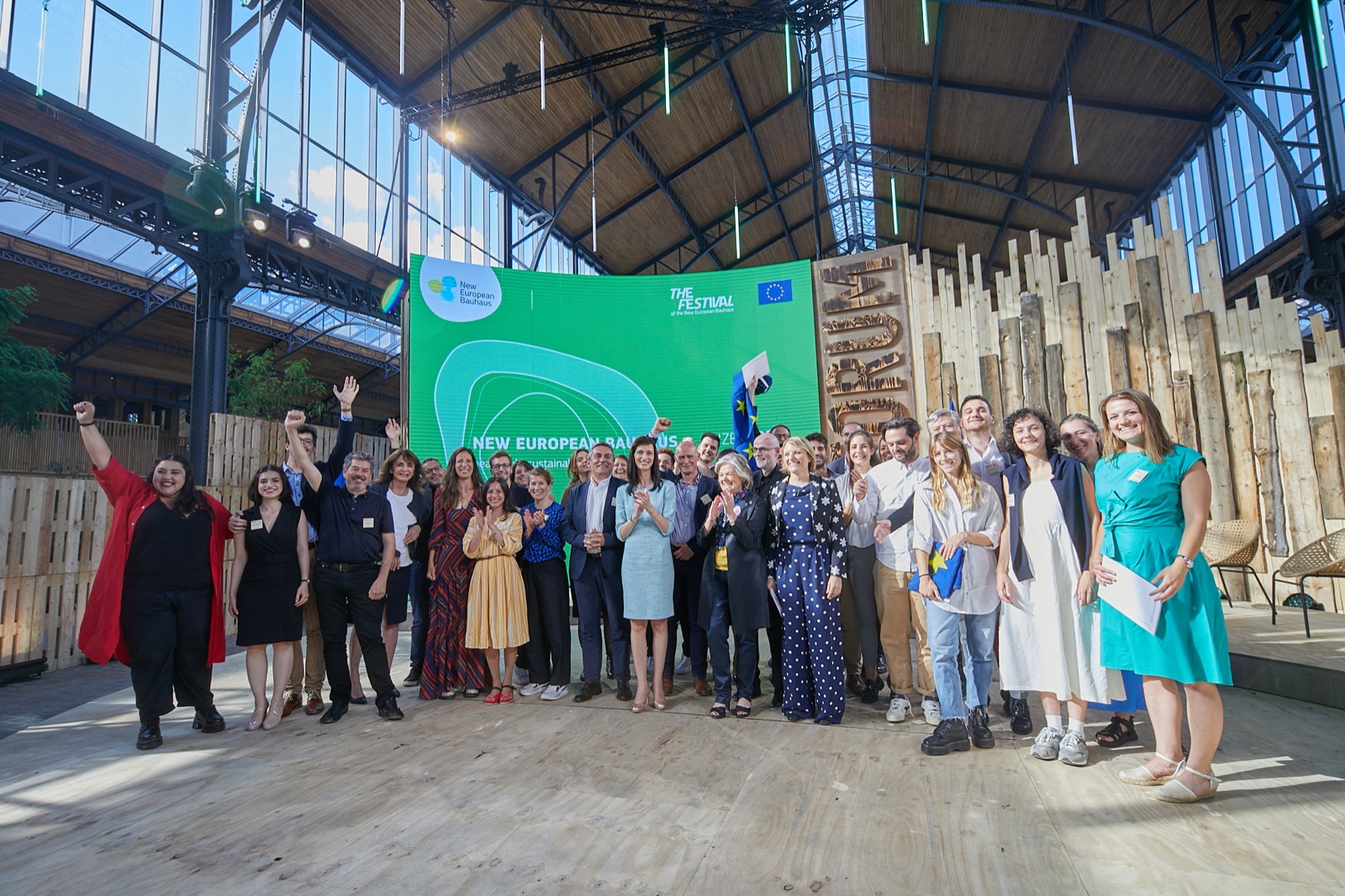 New European Bauhaus Prizes 2022
Winners of New European Bauhaus Prizes 2022
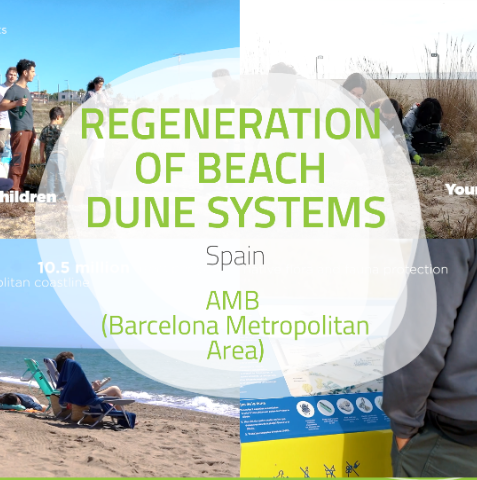 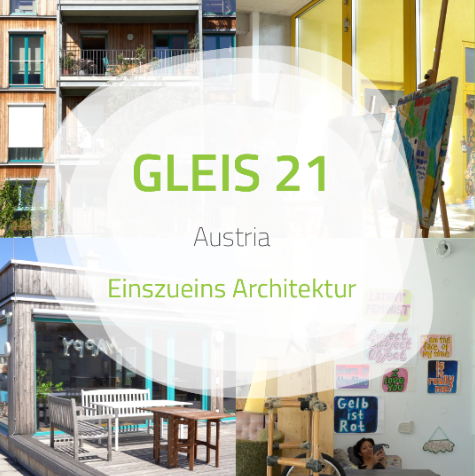 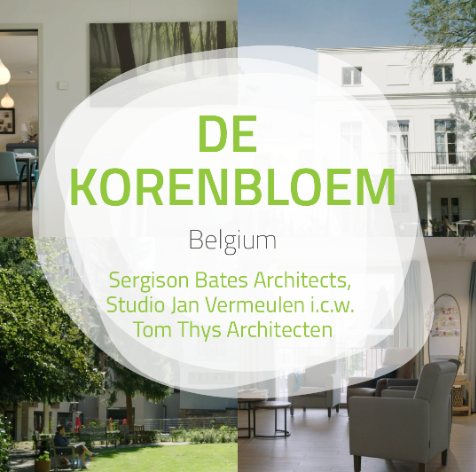 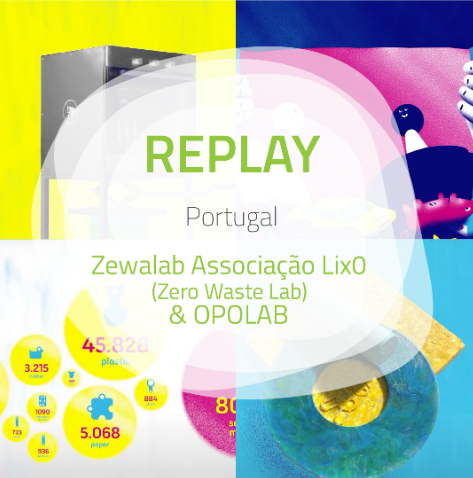 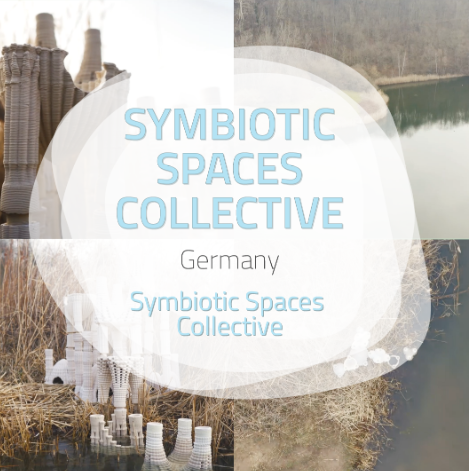 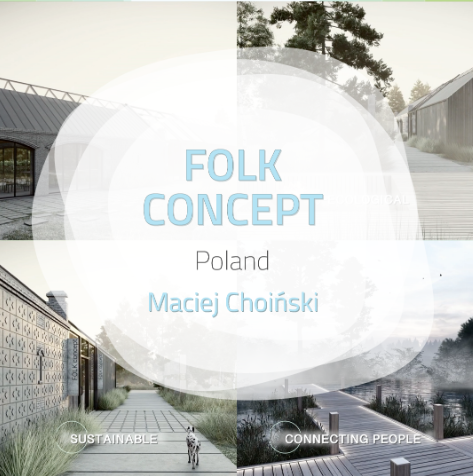 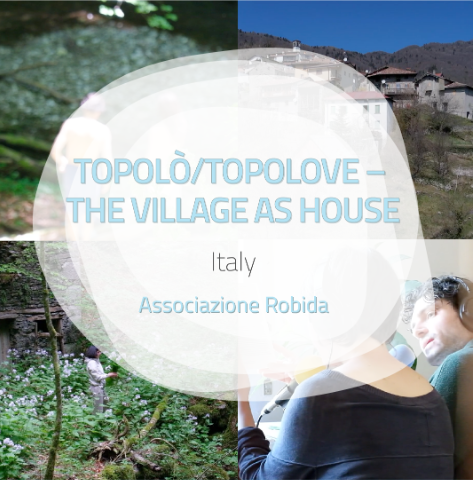 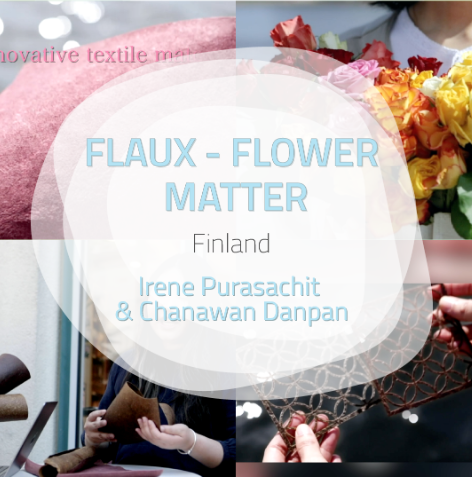 Runners up of New European Bauhaus Prizes 2022
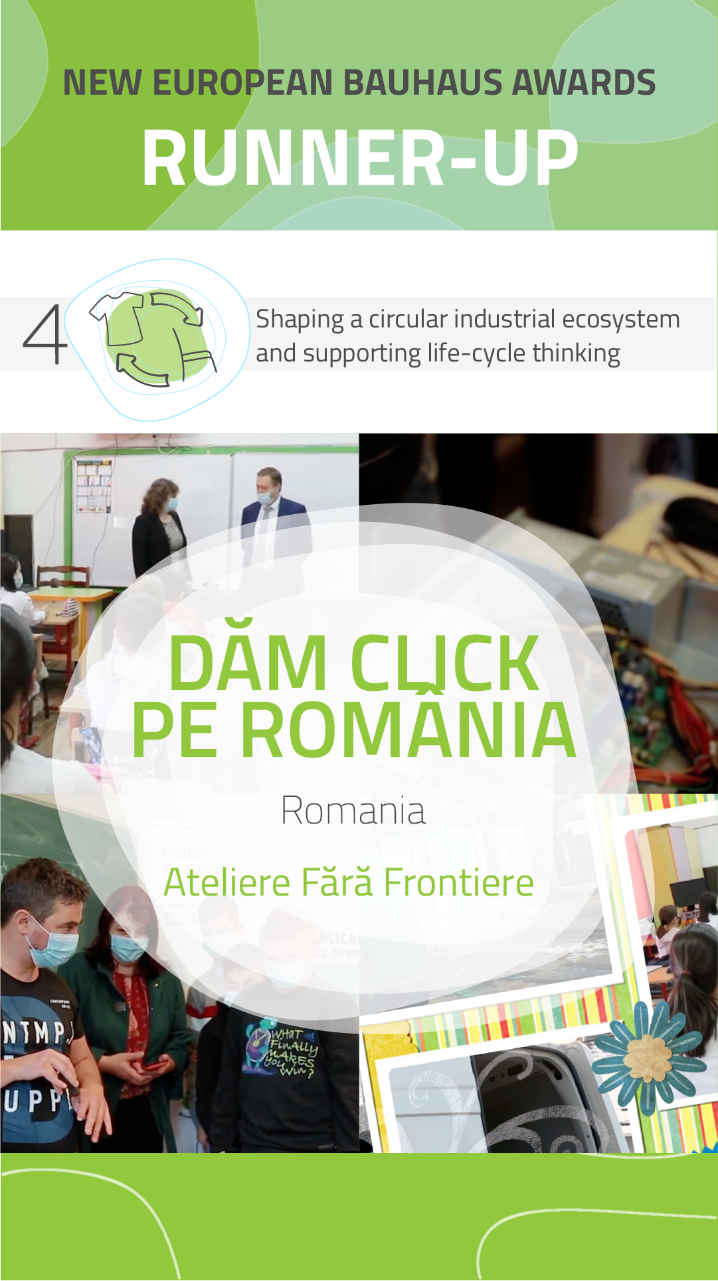 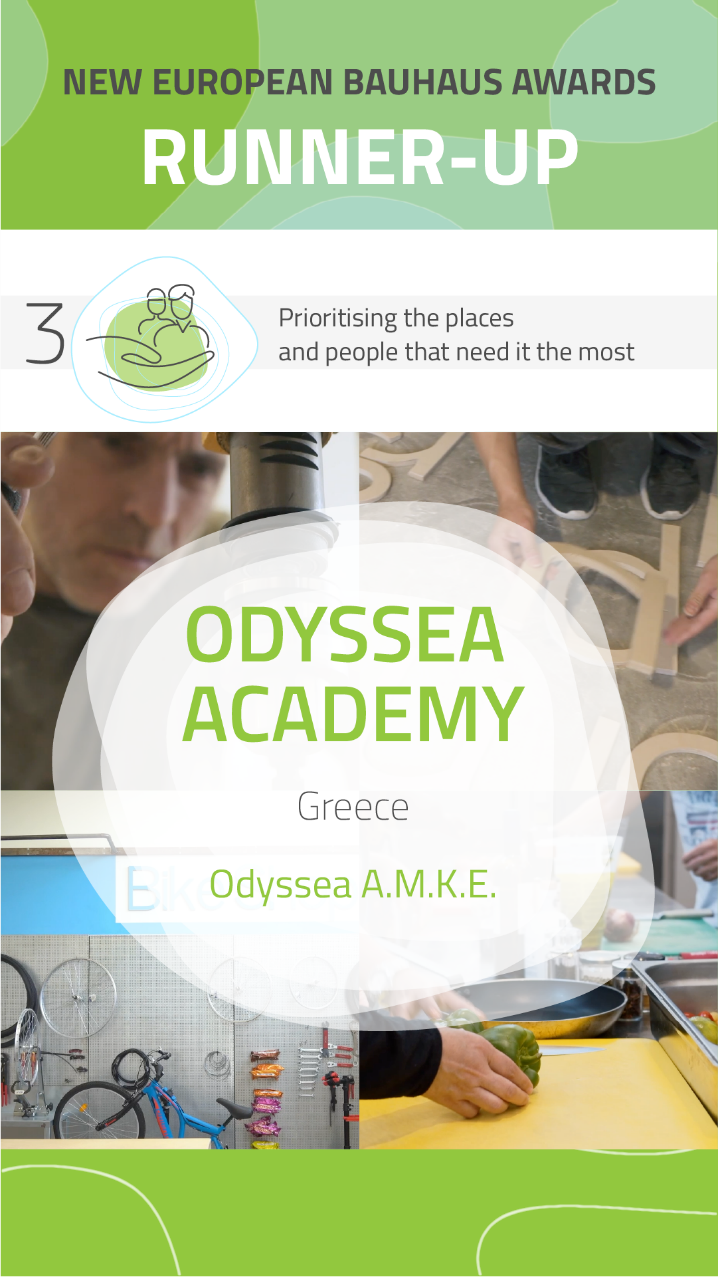 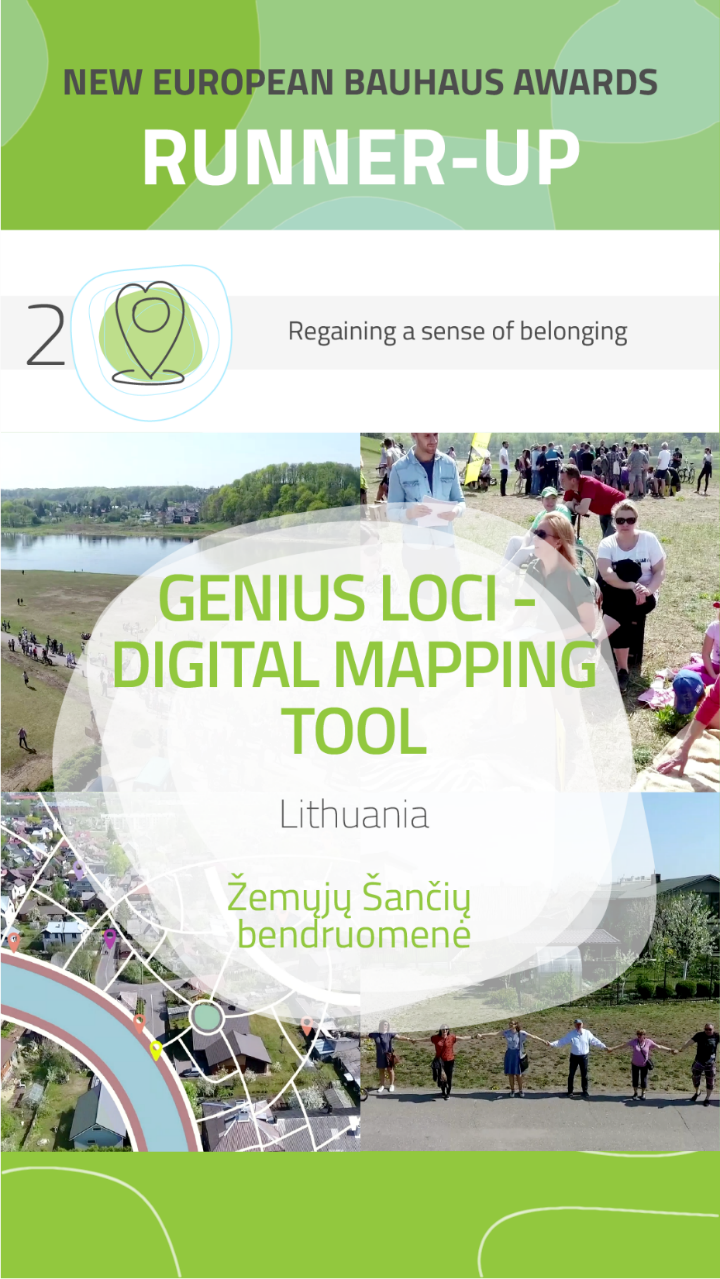 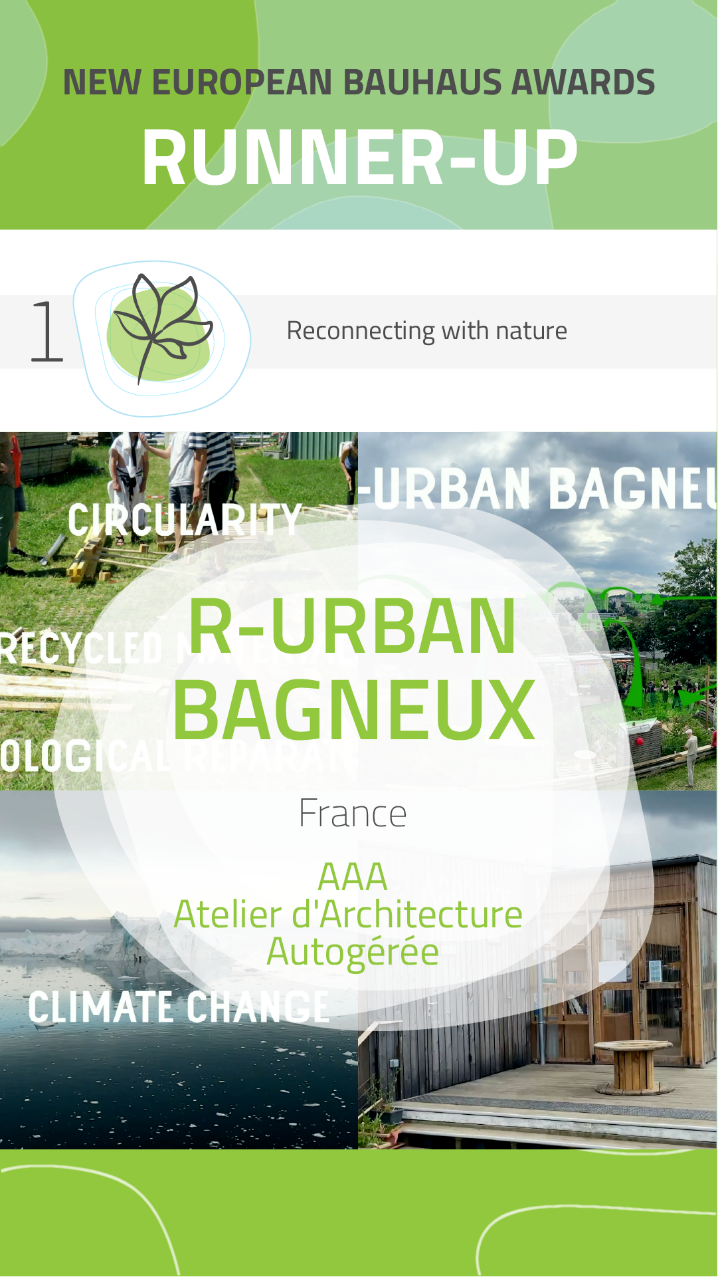 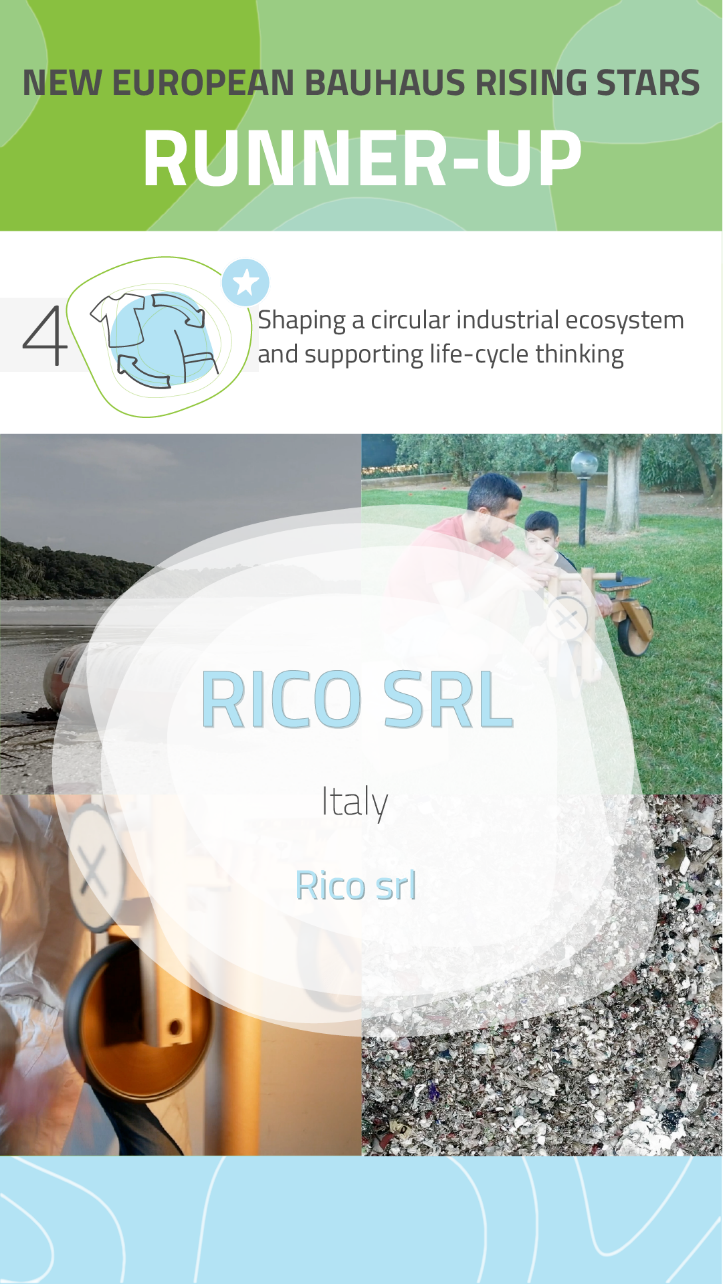 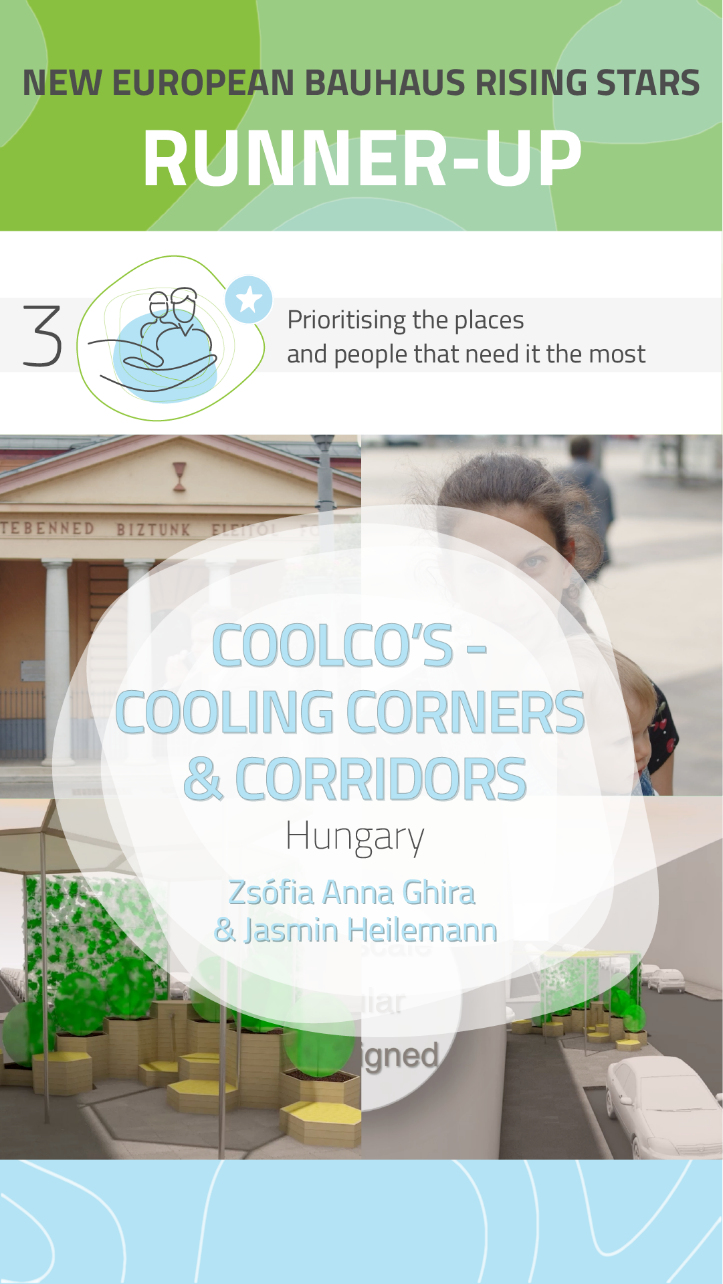 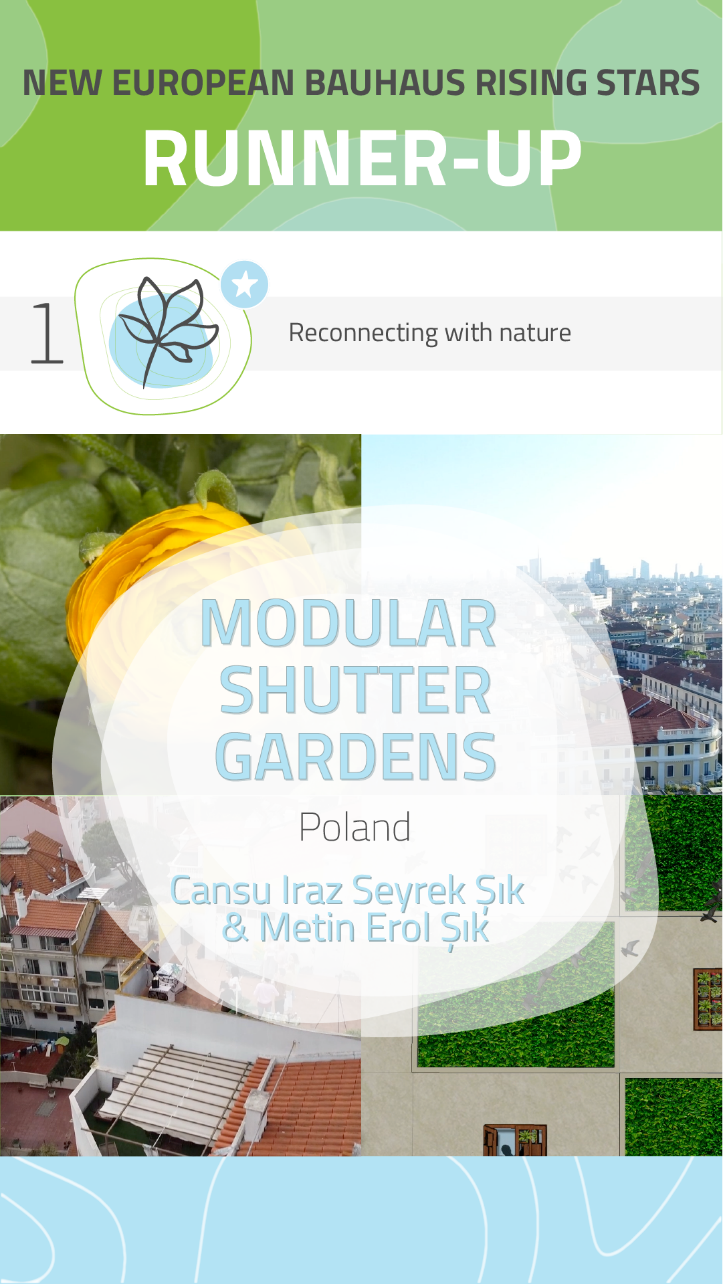 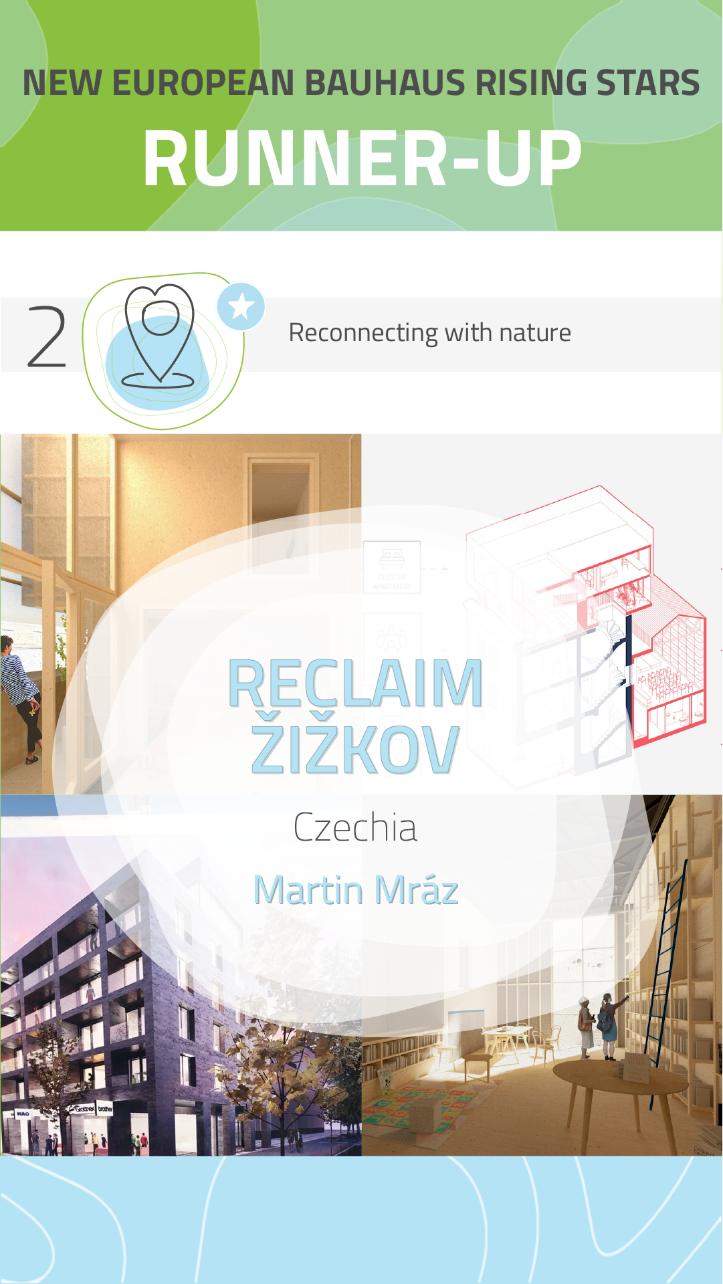 Public vote winners of New European Bauhaus Prizes 2022
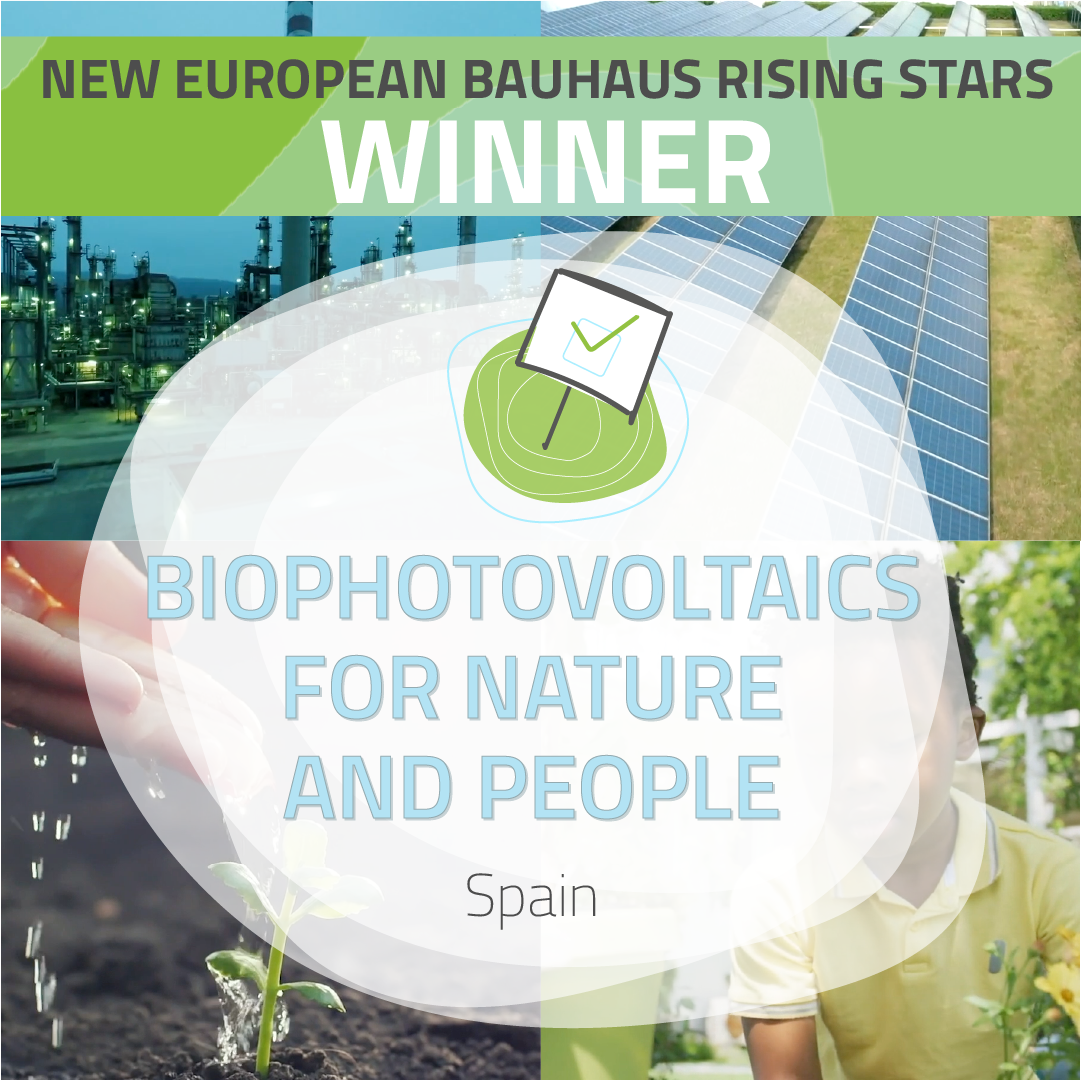 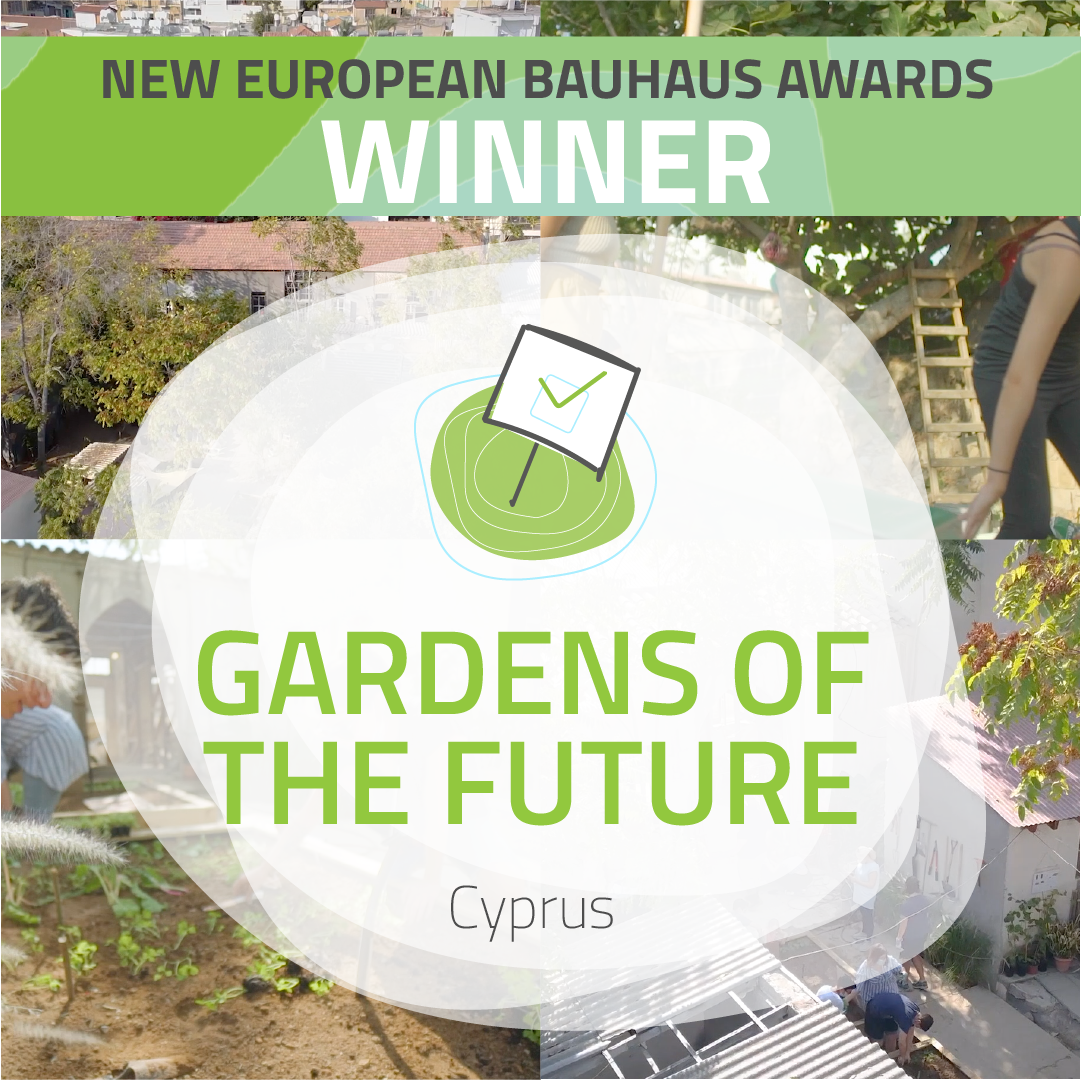 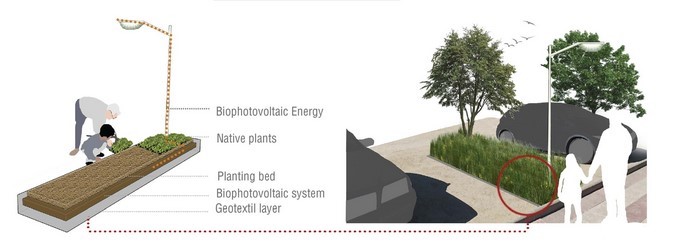 NEB Prize Winner 2022 Public Vote “Rising Stars”
©Alberto López Burzaco
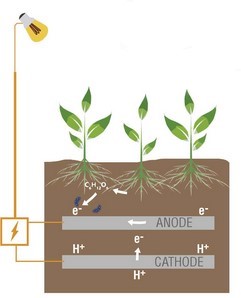 Using biophotovoltaics to obtain  clean and inexpensive energy to power a city’s electric urban furniture
©Alberto López Burzaco
New European Bauhaus inspired architectural contest
Future Joint Research Centre in Seville
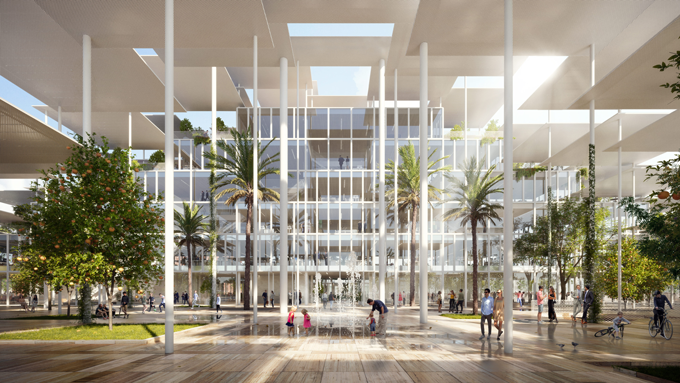 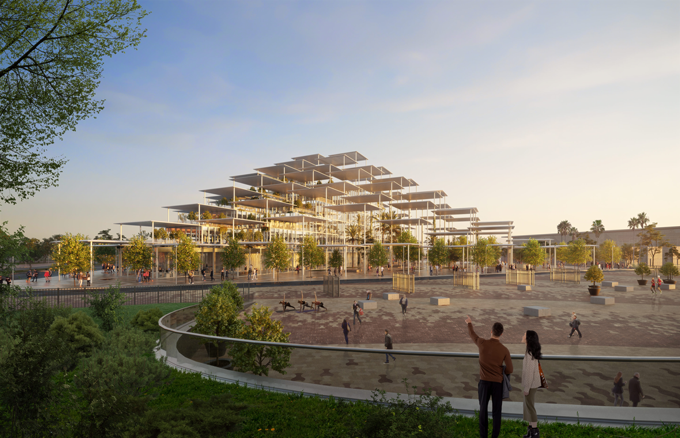 https://europa.eu/new-european-bauhaus/new-european-bauhaus-inspired-future-jrc-site-seville_en
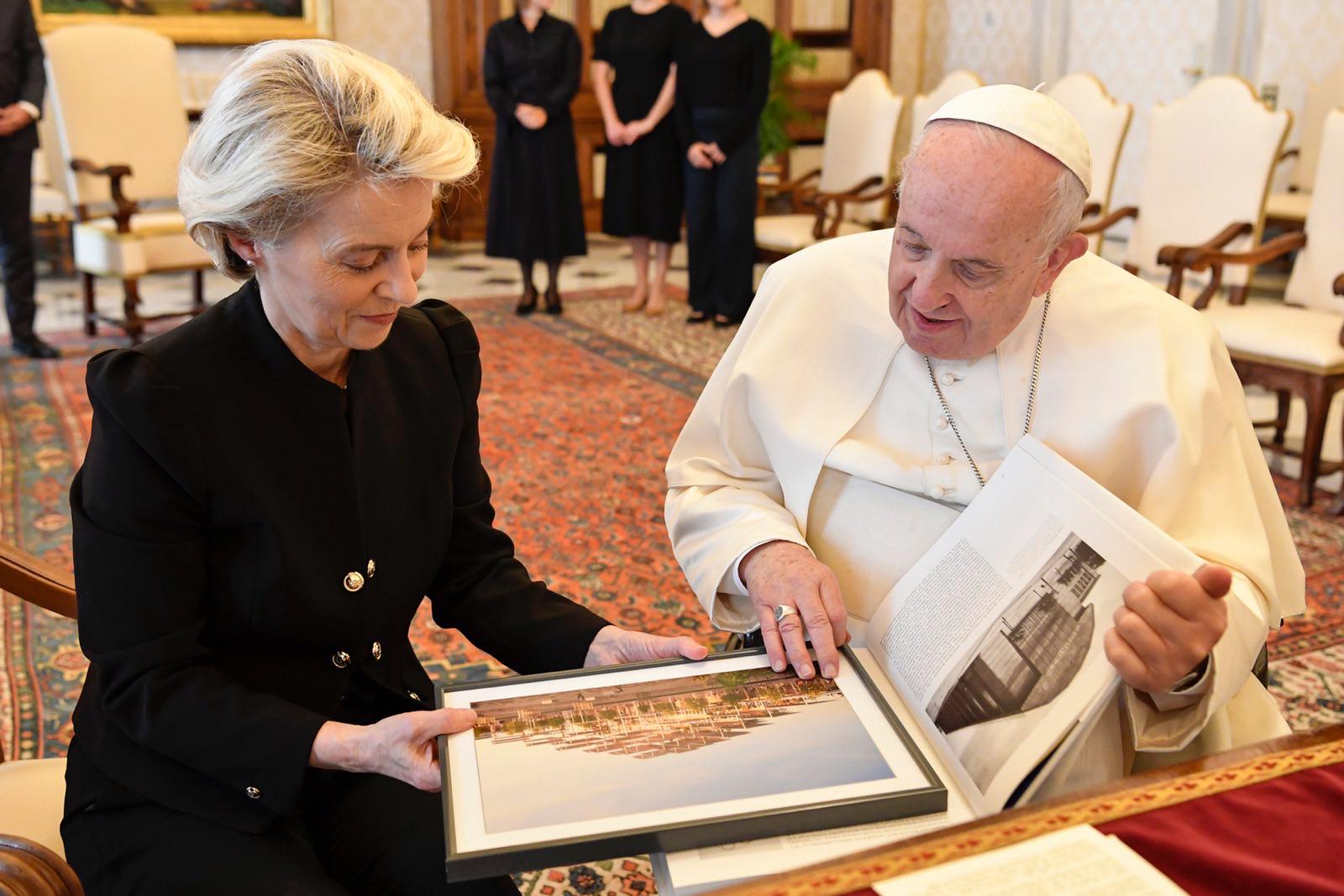 Standing with UkraineShort-term: mobilisation of support for refugees 
Long-term: reflection about post-war reconstruction
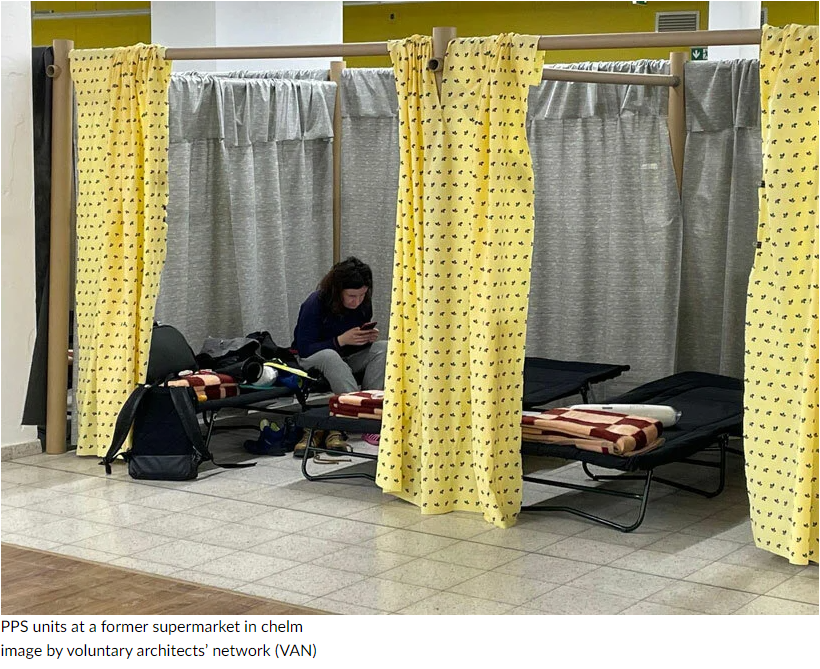 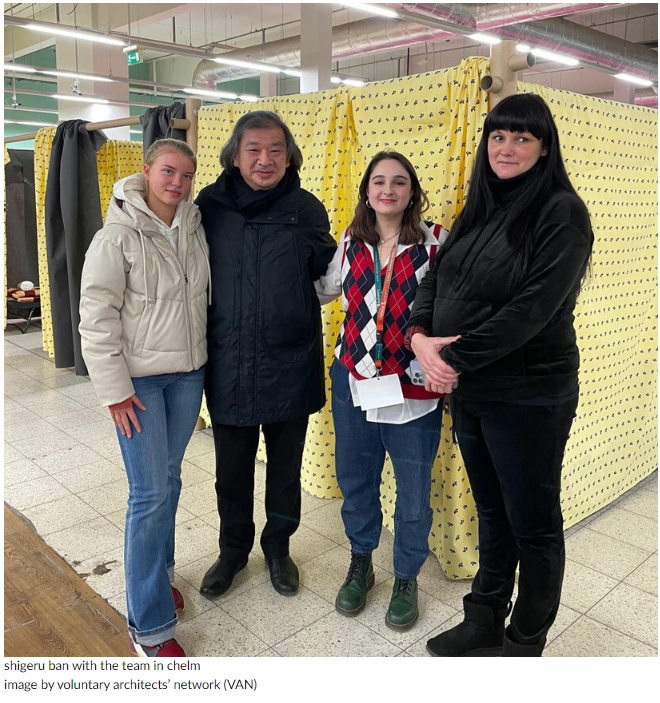 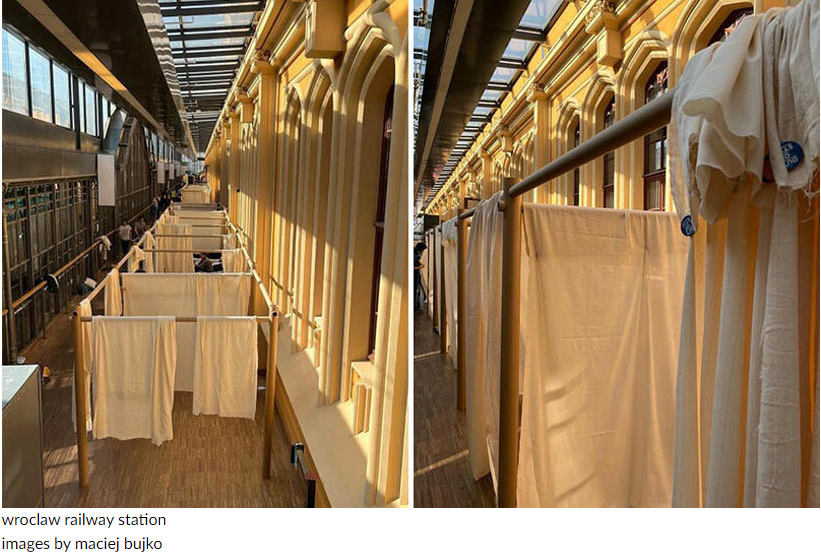 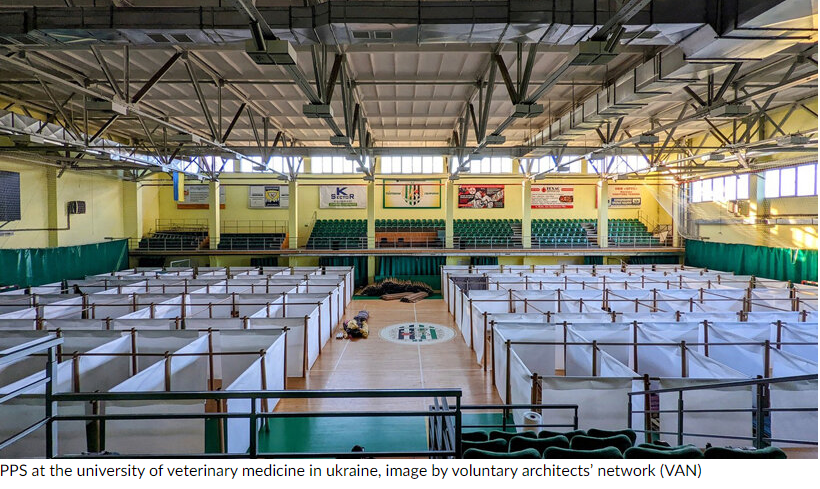 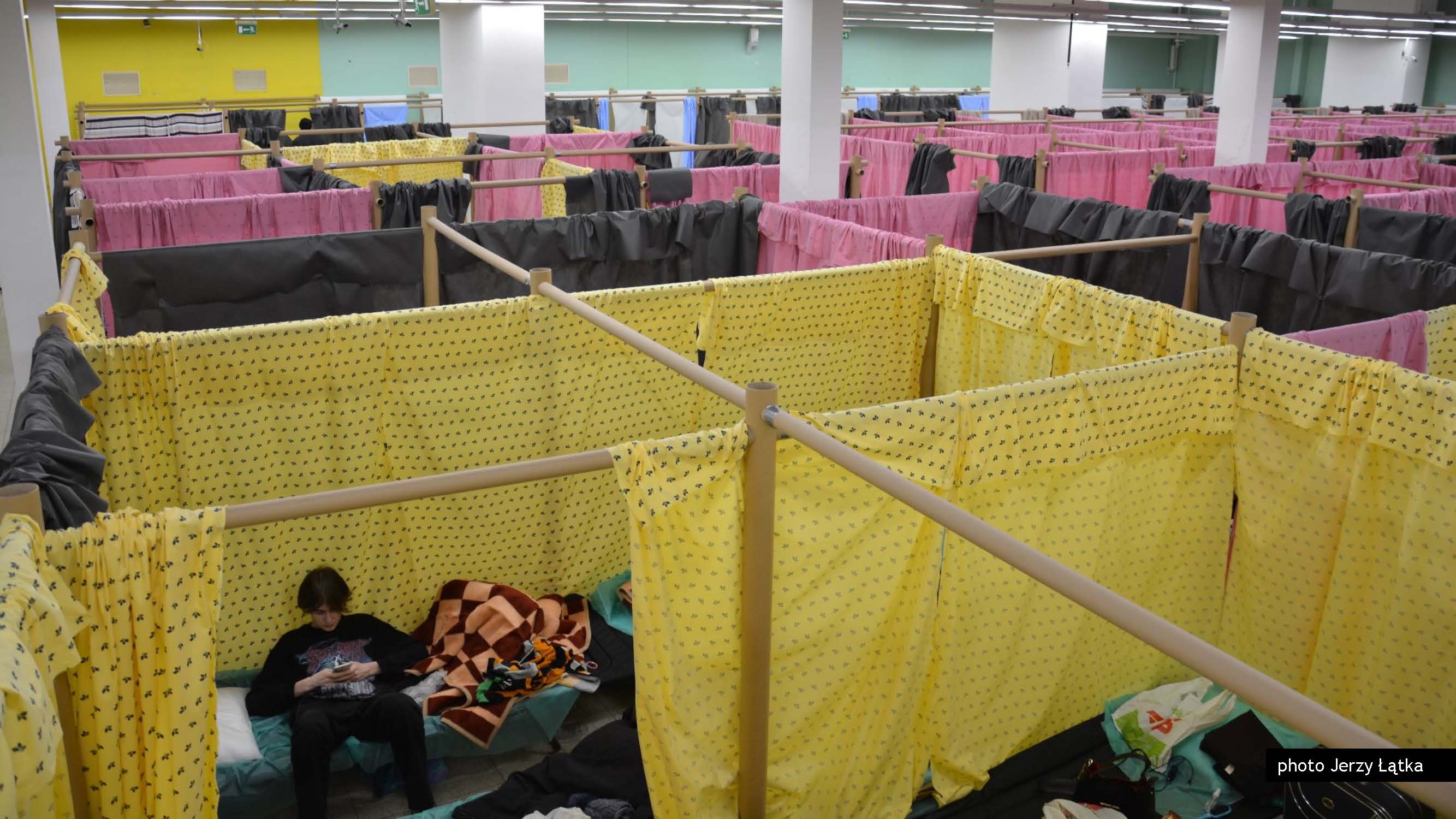 Ukraine
Paper partition shelters for Ukrainian refugees installed by Shigeru Ban, Japanese architect and member of New European Bauhaus High-level roundtable (HLRT). Quick roll-out in MS coordinated with other HLRT members Mária Beňačková Rišková and Hubert Trammer.
"We will reconstruct Ukraine. It is not only in our interest, but it is our moral duty. When we do it, let's do it in the right way. Let's do it in the spirit of the New European Bauhaus."Ursula Von der Leyen, President of the European Commission
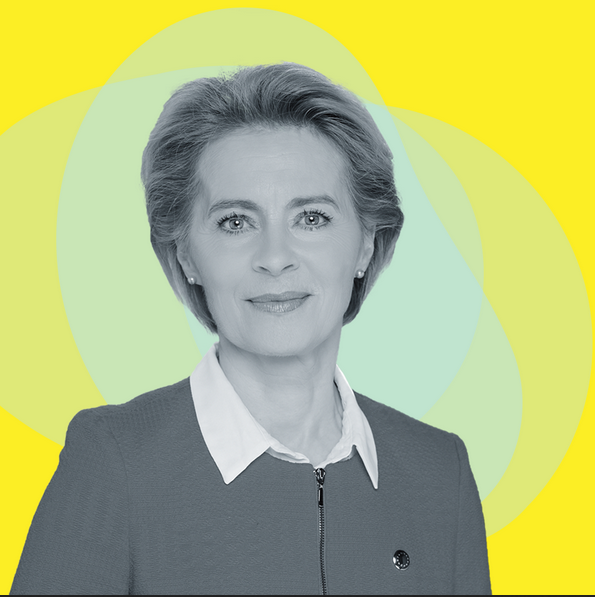 Thank you !